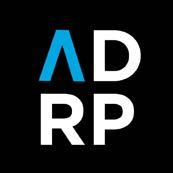 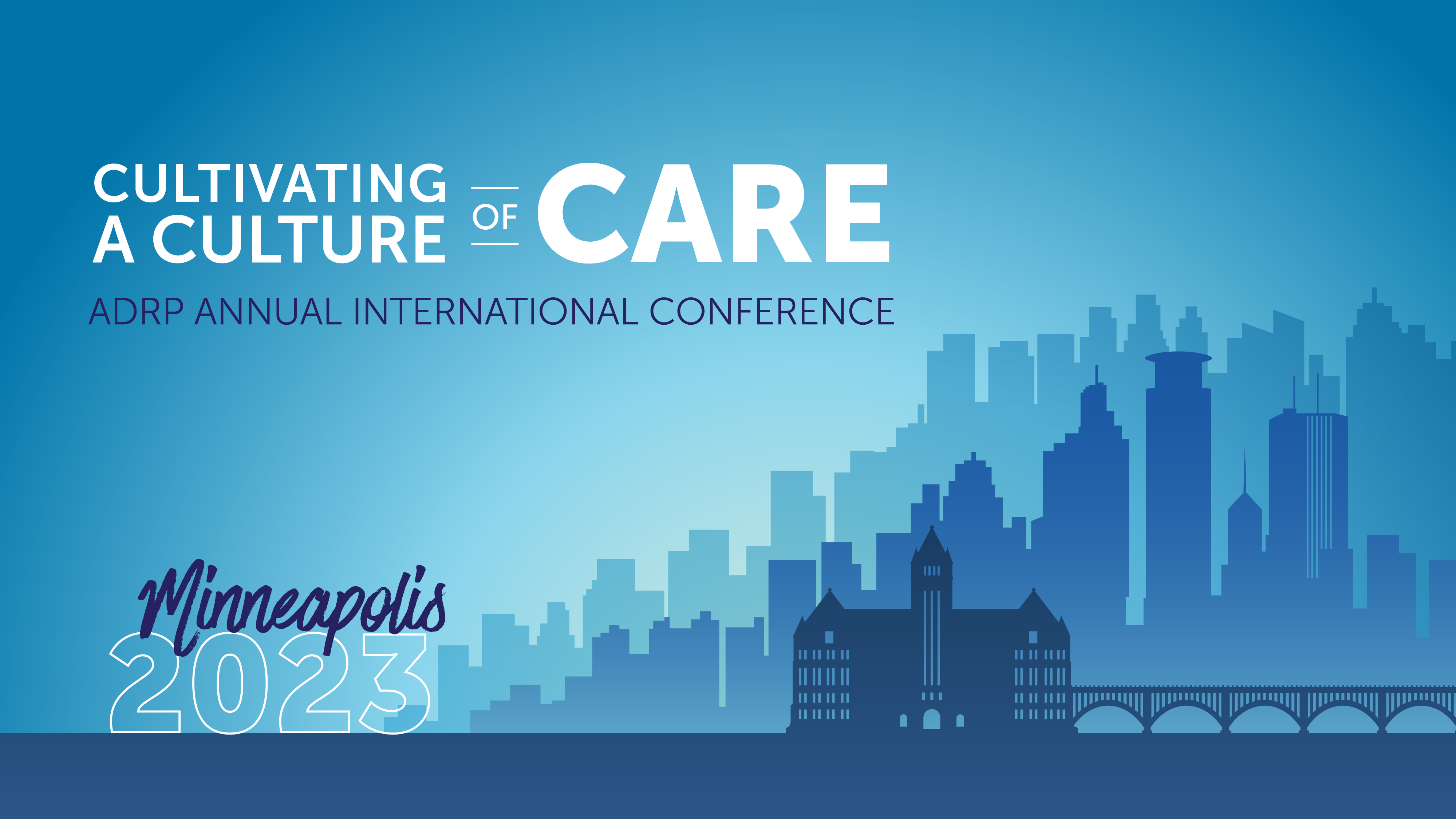 THANK YOU
Subhead copy here…?